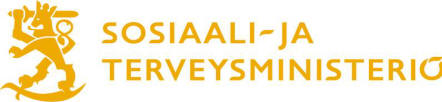 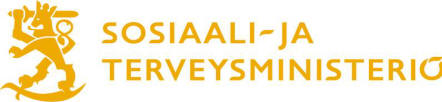 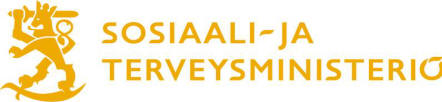 Aloitamme kohta
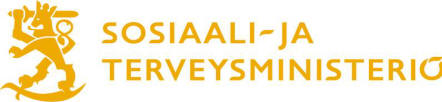 Jatkuu hetken päästä
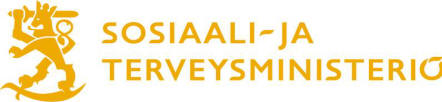 Kiitos